A VERY BRIEF
 INTRODUCTION TO
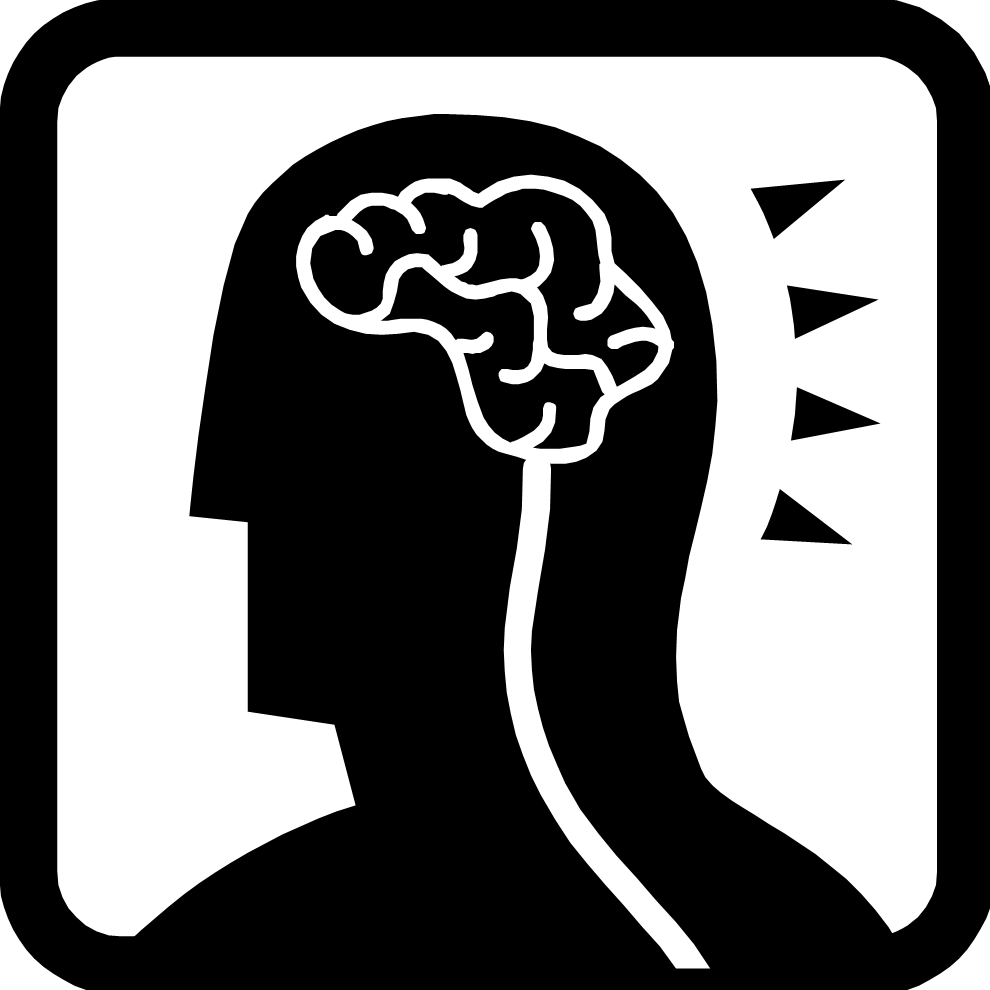 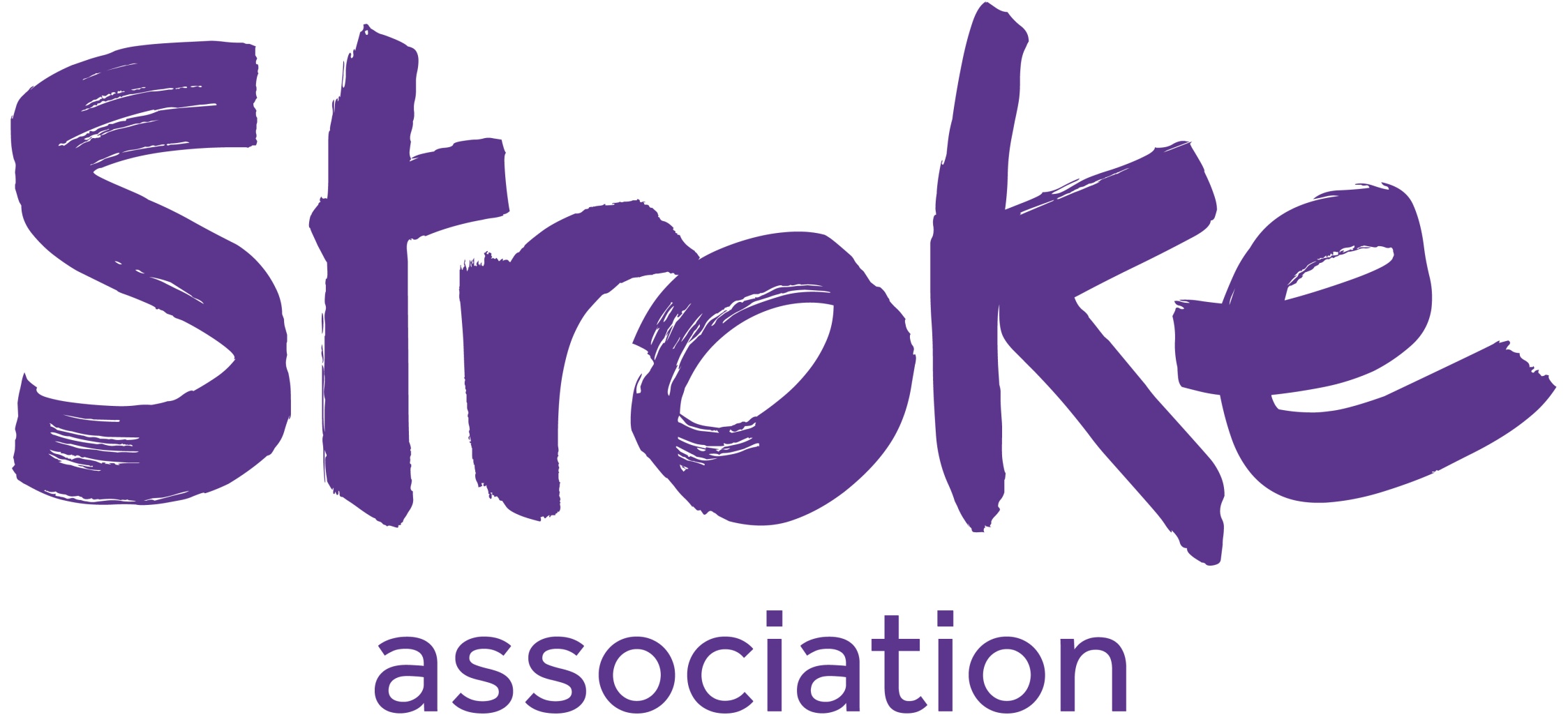 ZhangRui 10301010076
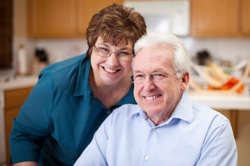 CONTENTS
defination
types
signs
rehabilitation
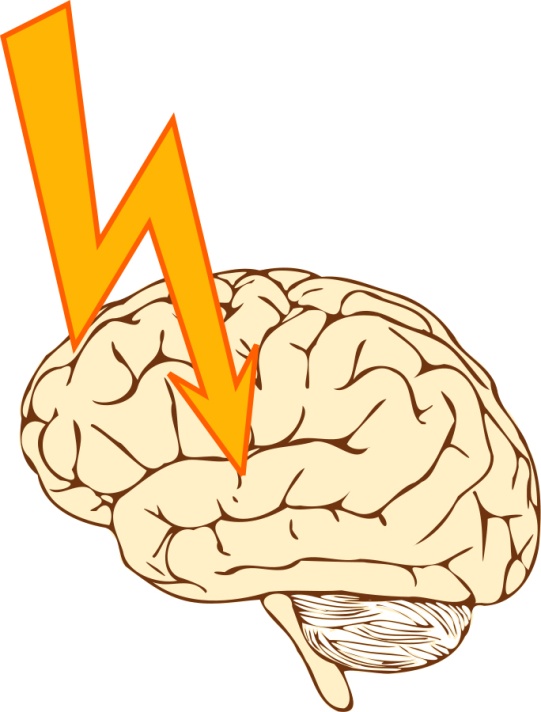 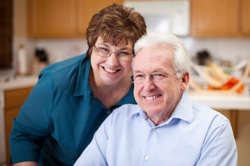 PHRASES & VOCABULARIES
crytogenic 原因不明的
tPA, tissue plasminogen activator组织纤维蛋白溶酶原激活剂
a six-month window 六个月的最佳恢复期
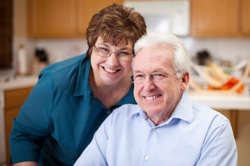 DEFINATION
a sudden interruption in the blood supply of the brain

WHO: “neurological deficit of cerebrovascular causes”, 
              “>24 hours”
transient  ischemic attack
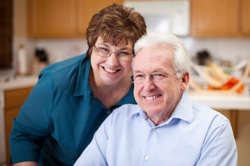 TYPES: ISCHEMIC
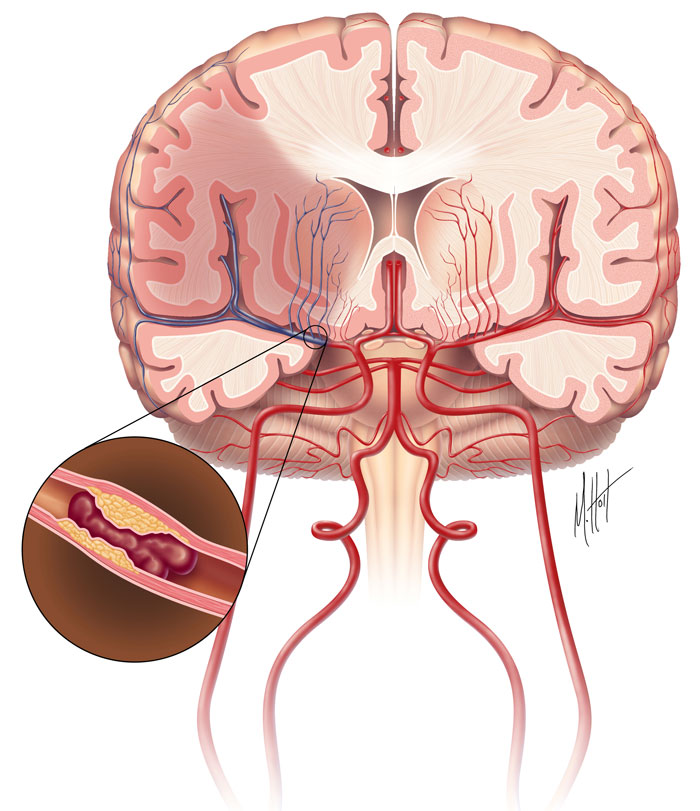 thrombosis
embolism
systemic hypoperfusion

crytogenic stroke
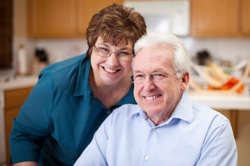 TYPES: HEMORRHAGIC
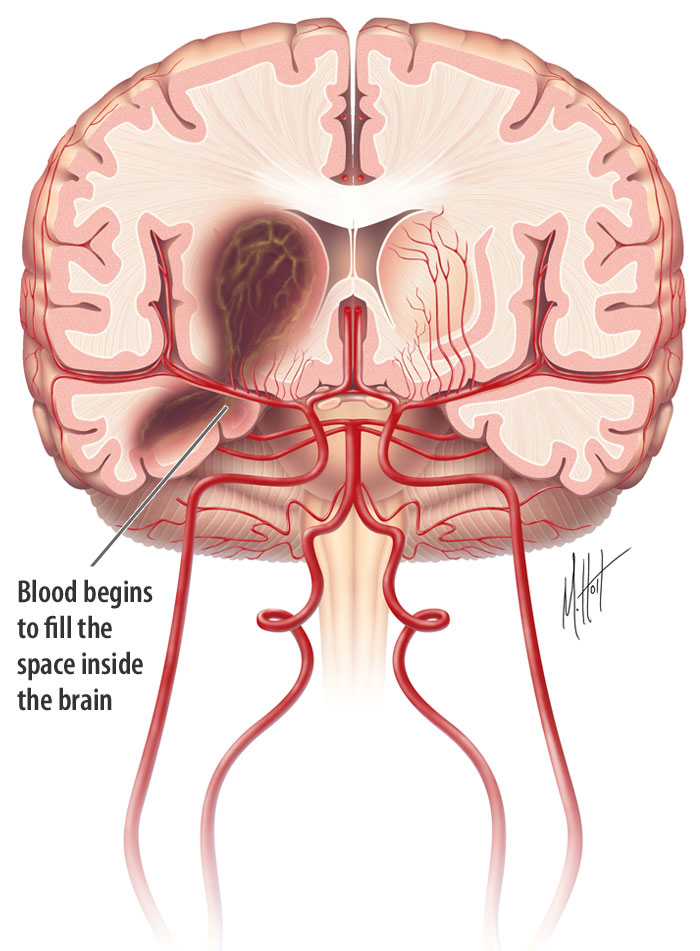 hypertension
  aneurysm
  anticoagulant

specific symptoms: 
  headache, vomiting, 
  numbness or weakness

intracerebral & subarachnoid
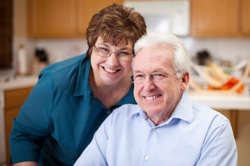 TYPES: COMPARISION
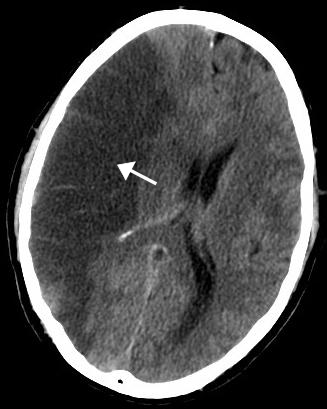 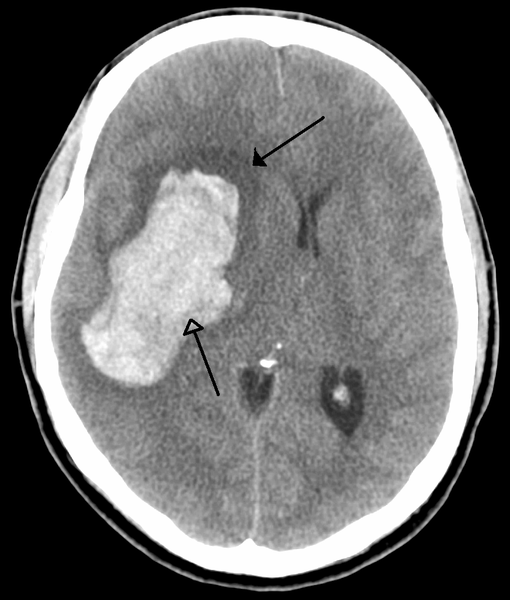 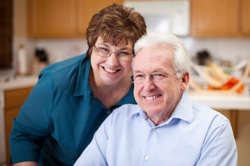 WARNING SIGNS
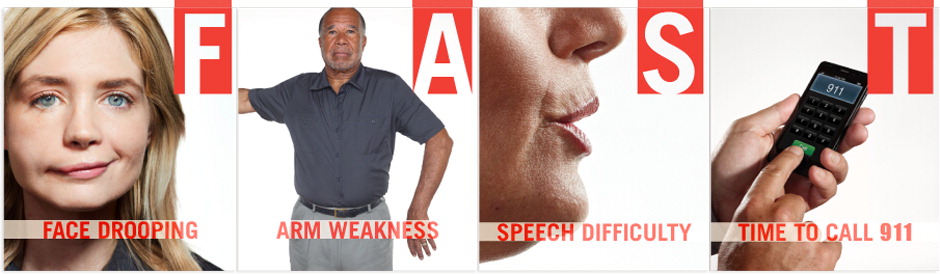 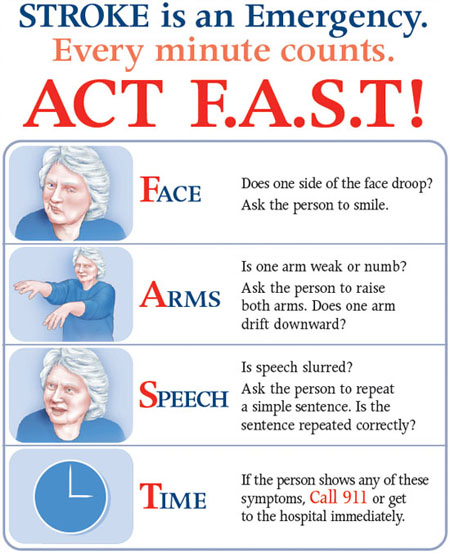 Clot-busting drug: tPA
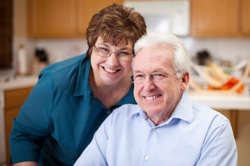 REHABILITATION
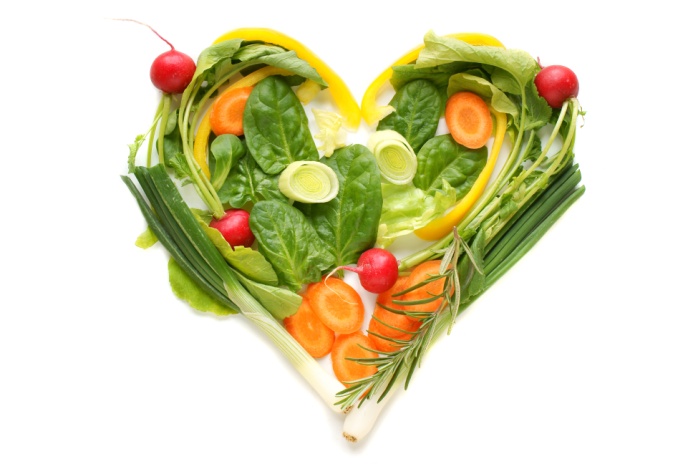 lifelong process
6 month window—>2 years
neuro-plasticity
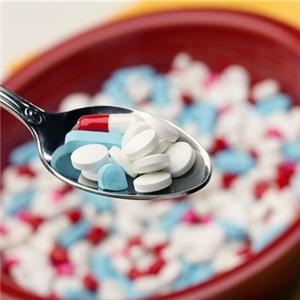 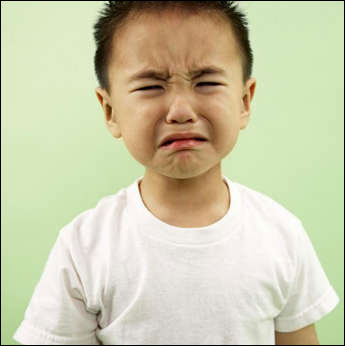 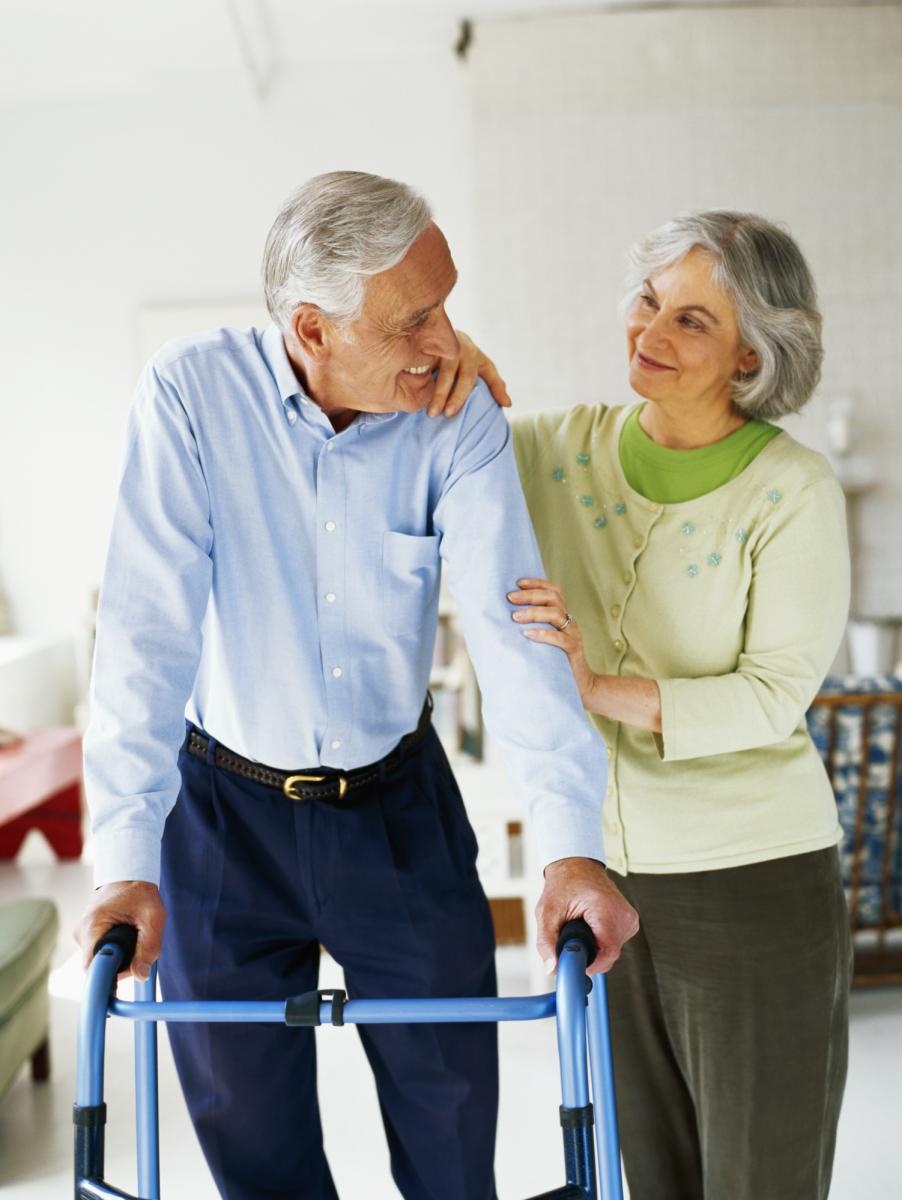 LOVE & HOPE
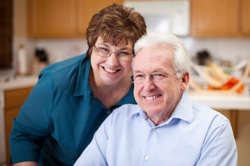 REFERENCE
http://www.strokeassociation.org/
http://www.who.int
http://www.stroke.org/
http://www.worldlifeexpectancy.com/
 "WHO Disease and injury country estimates". World Health Organization. 2009.
Donnan GA, Fisher M, Macleod M, Davis SM (May 2008). "Stroke". Lancet 371 (9624): 1612–23.
http://www.nlm.nih.gov/medlineplus/stroke.html
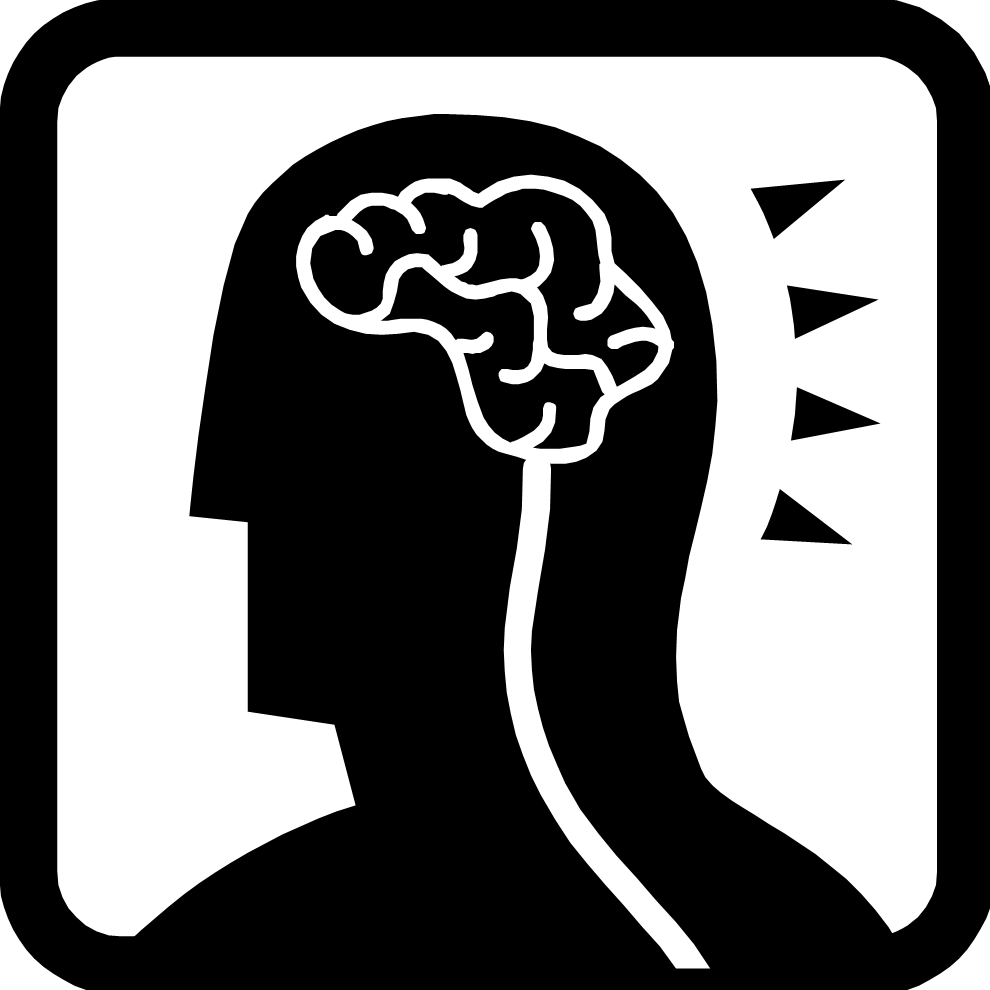 THANK YOU!
ZhangRui 10301010076